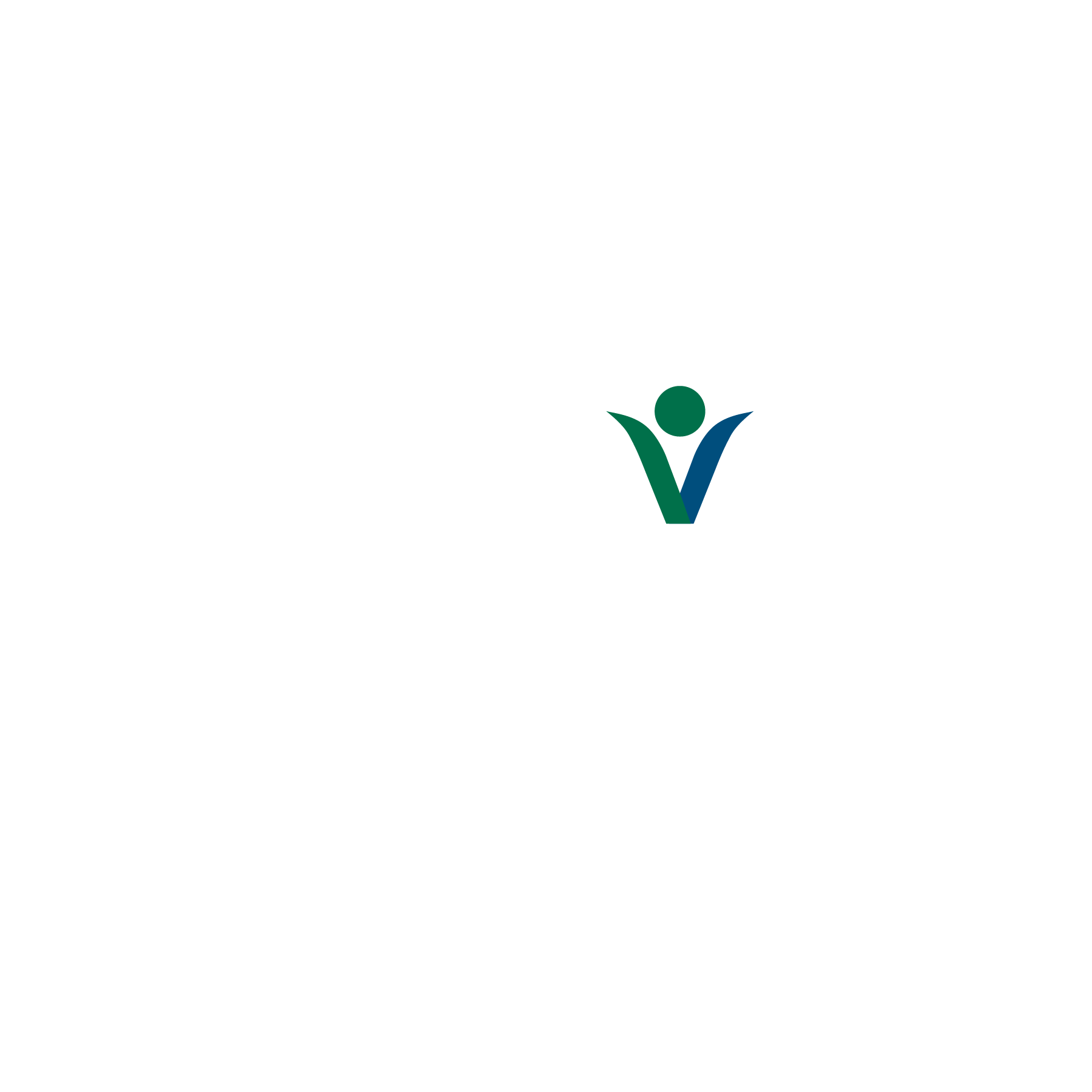 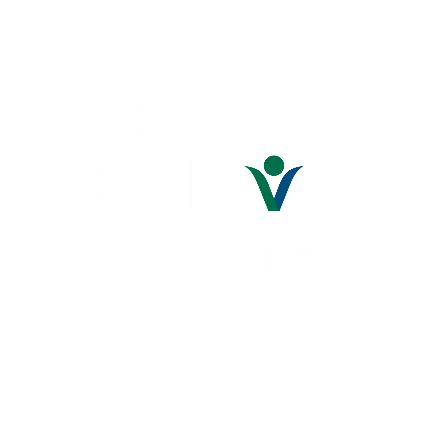 866.866.7329
Website
ebaw.org
email
info@ebaw.org
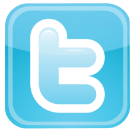 follow us on twitter
twitter.com/EveryBeliever
Like us on facebookwww.facebook.com/everybelieverawitness
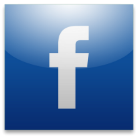 [Speaker Notes: !!]
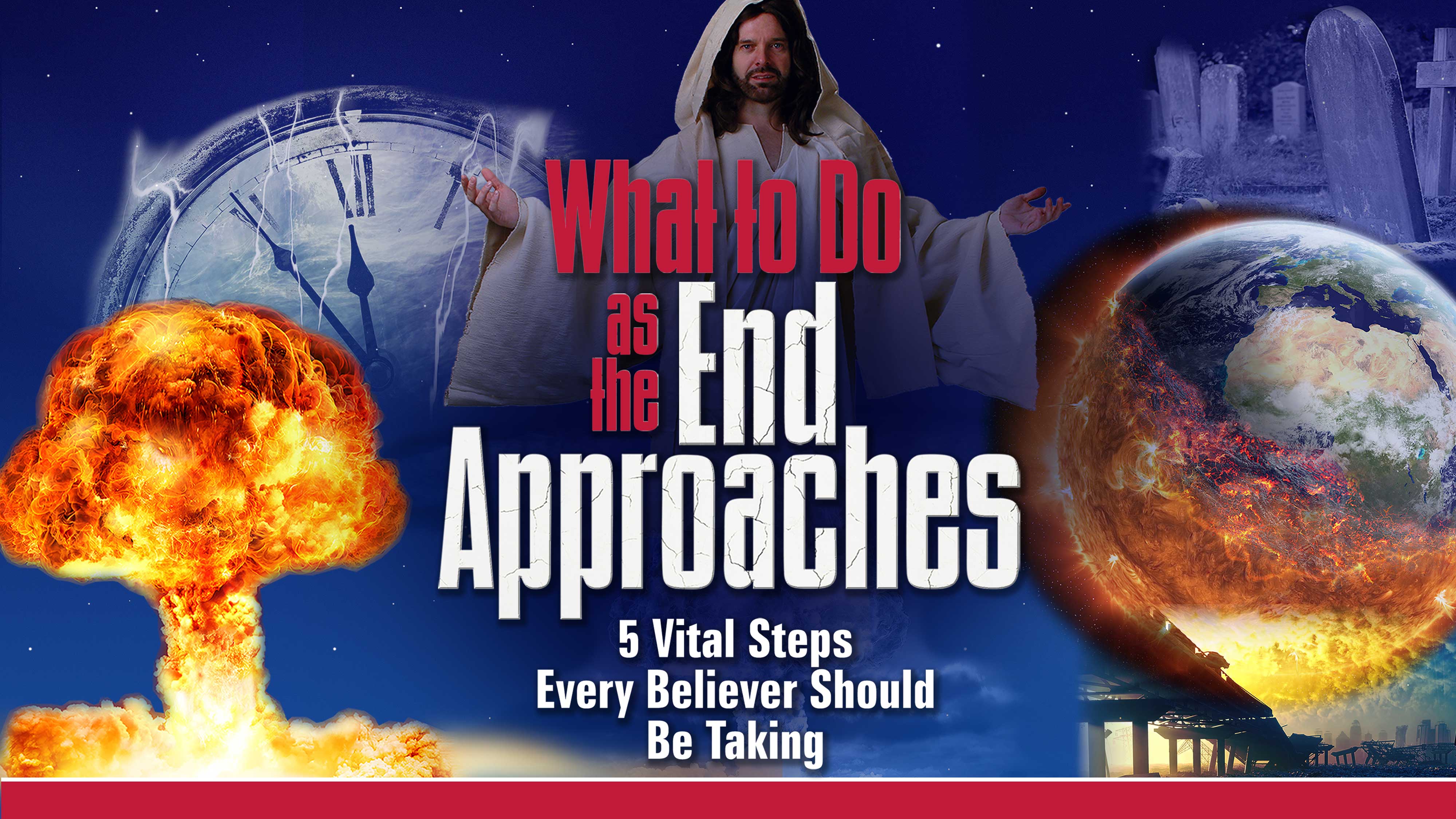 What to Do as the End Approaches
What to Do as the End Approaches
Prepare for the coming persecution.
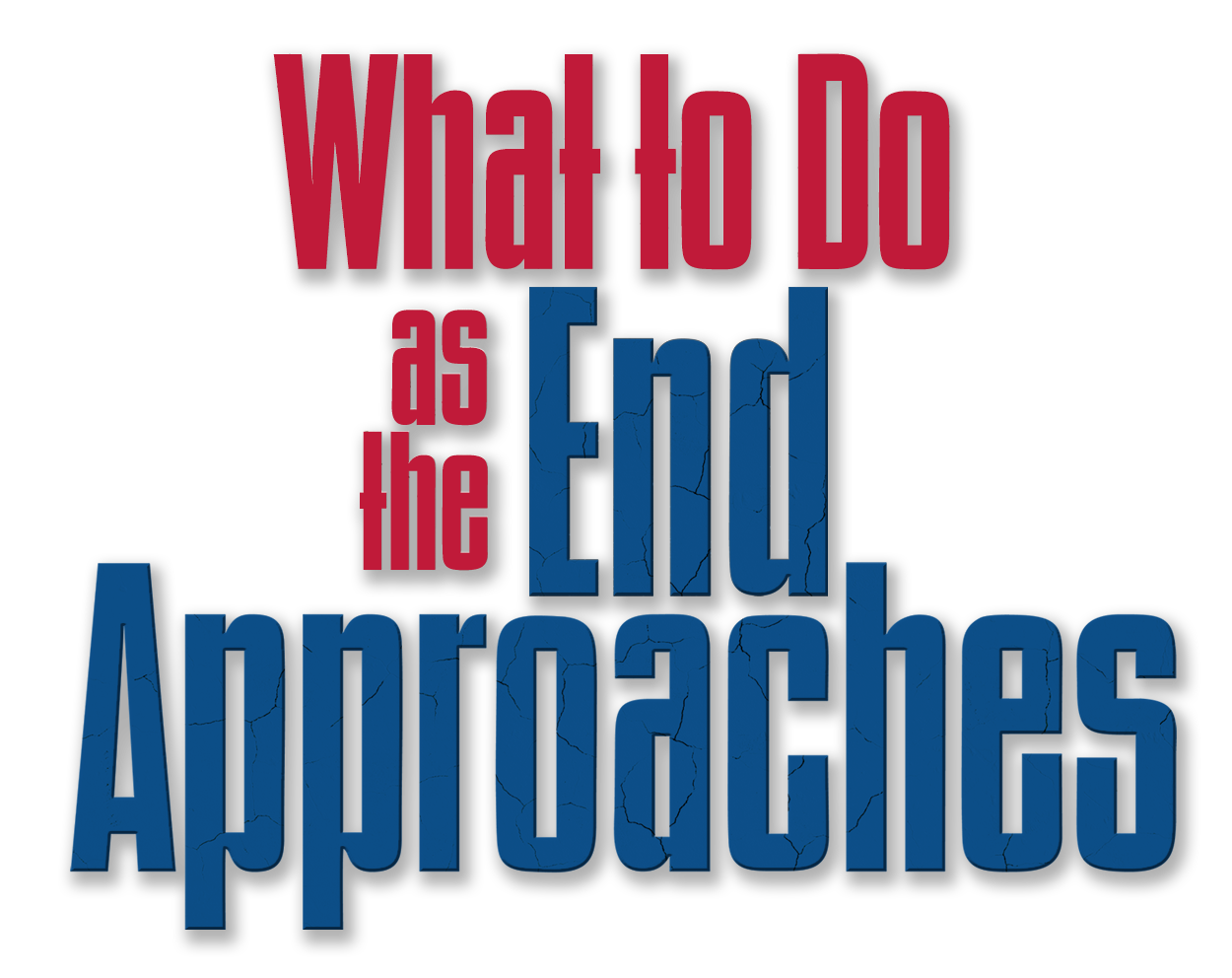 What to Do as the End Approaches
What to Do as the End Approaches
Be devoted/live godly in your personal life.
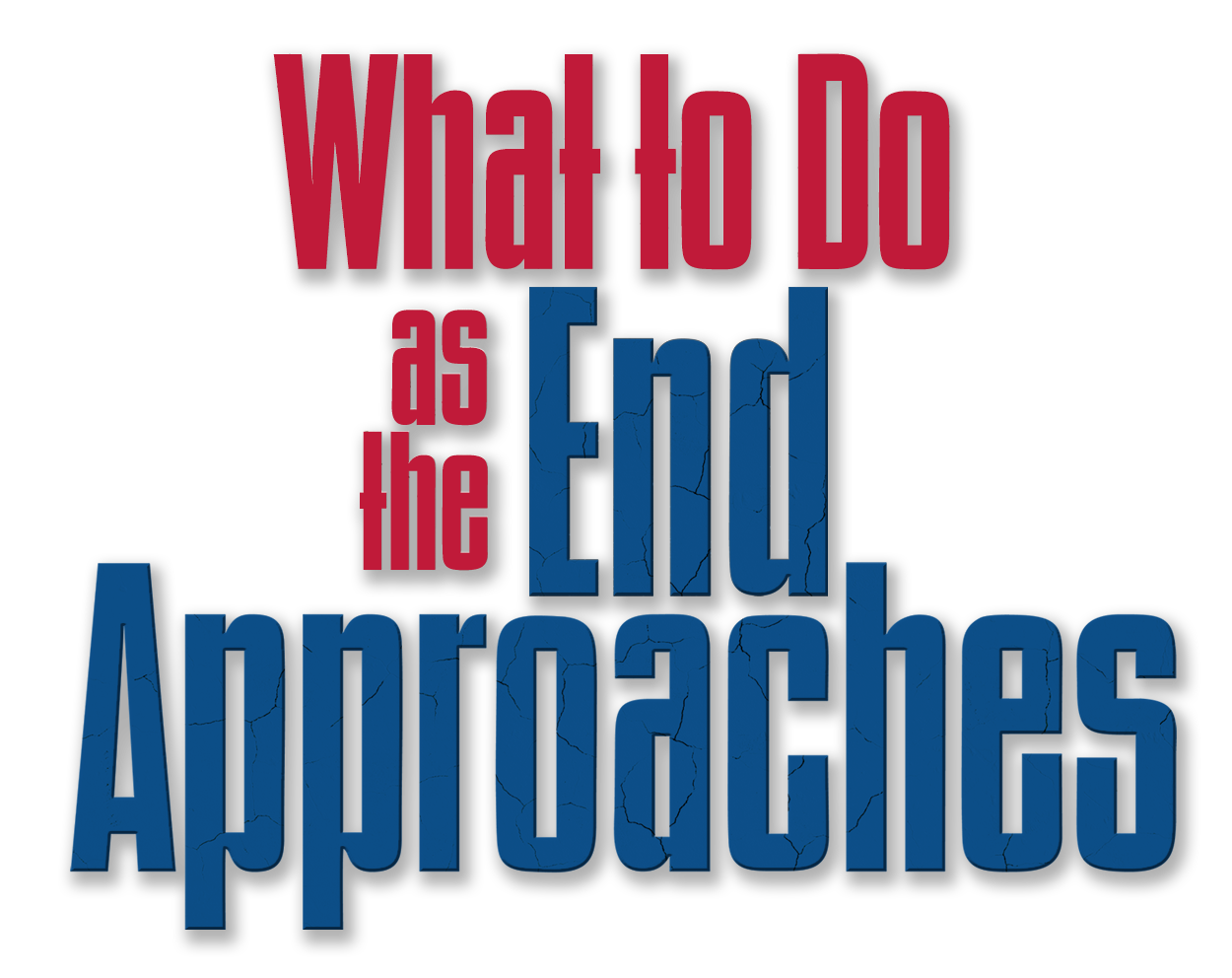 What to Do as the End Approaches
What to Do as the End Approaches
Be devoted/live godly in your home.
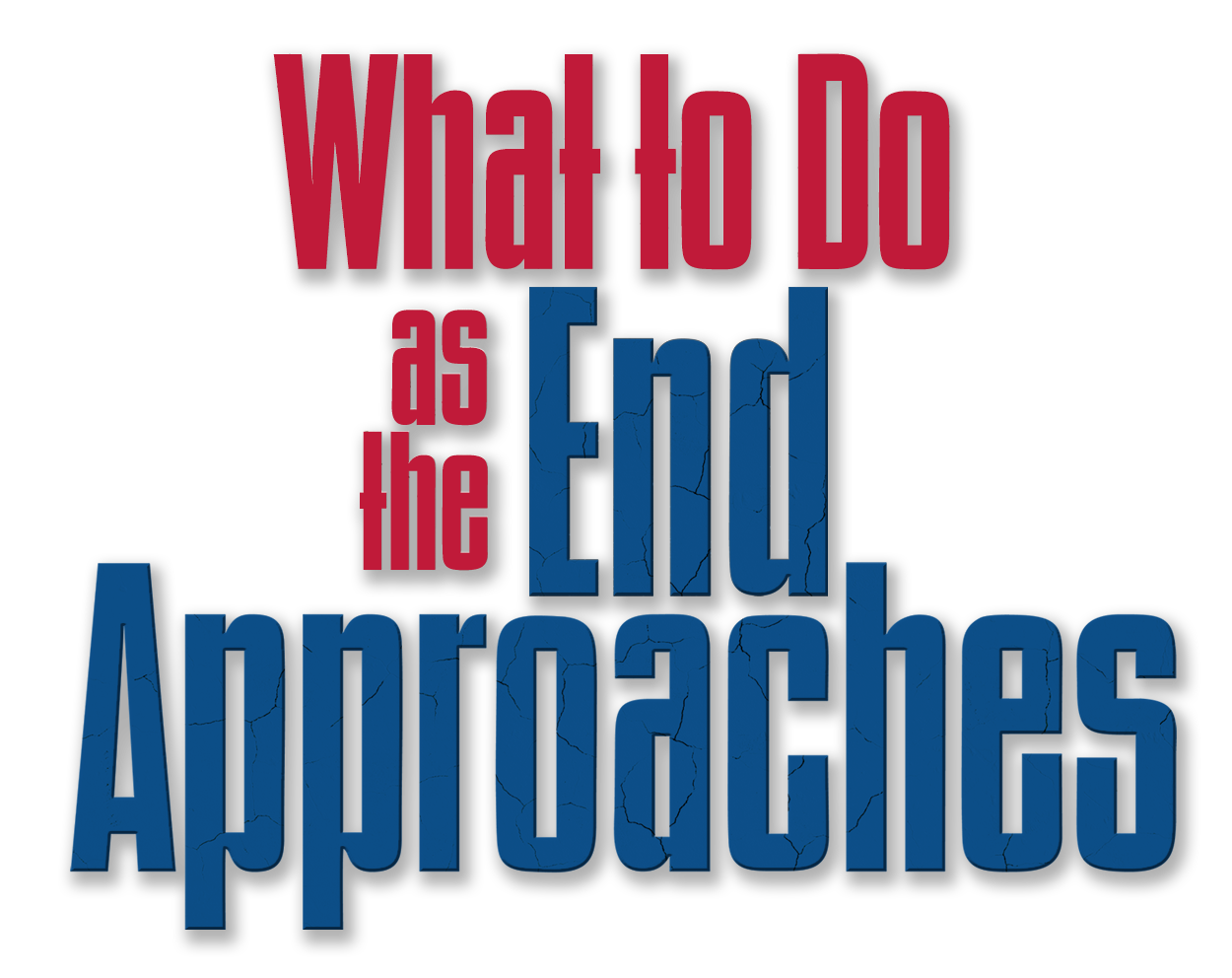 What to Do as the End Approaches
What to Do as the End Approaches
Be devoted/live godly in your world.
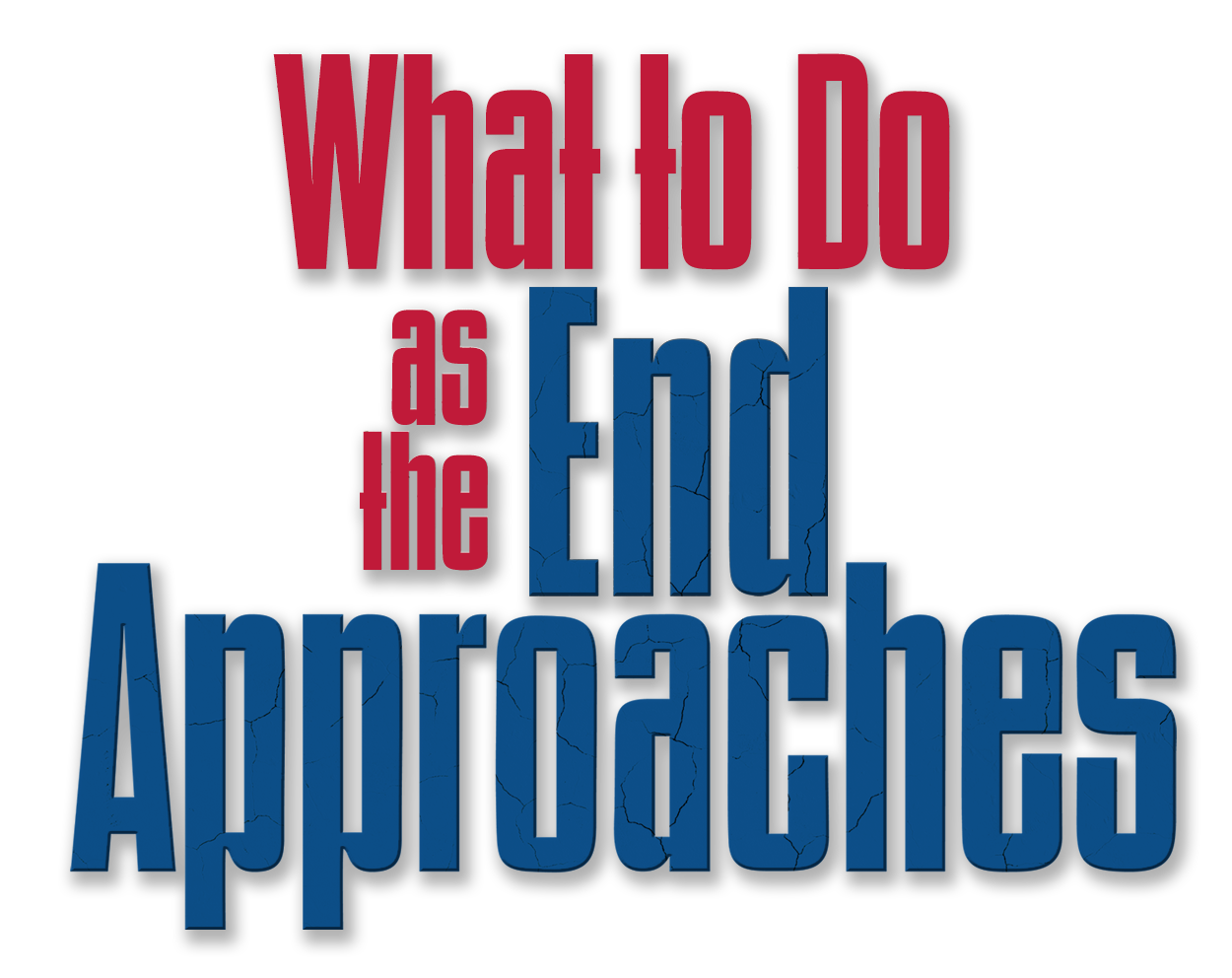 What to Do as the End Approaches
What to Do as the End Approaches
1. How to make godly/biblical 
    decisions.
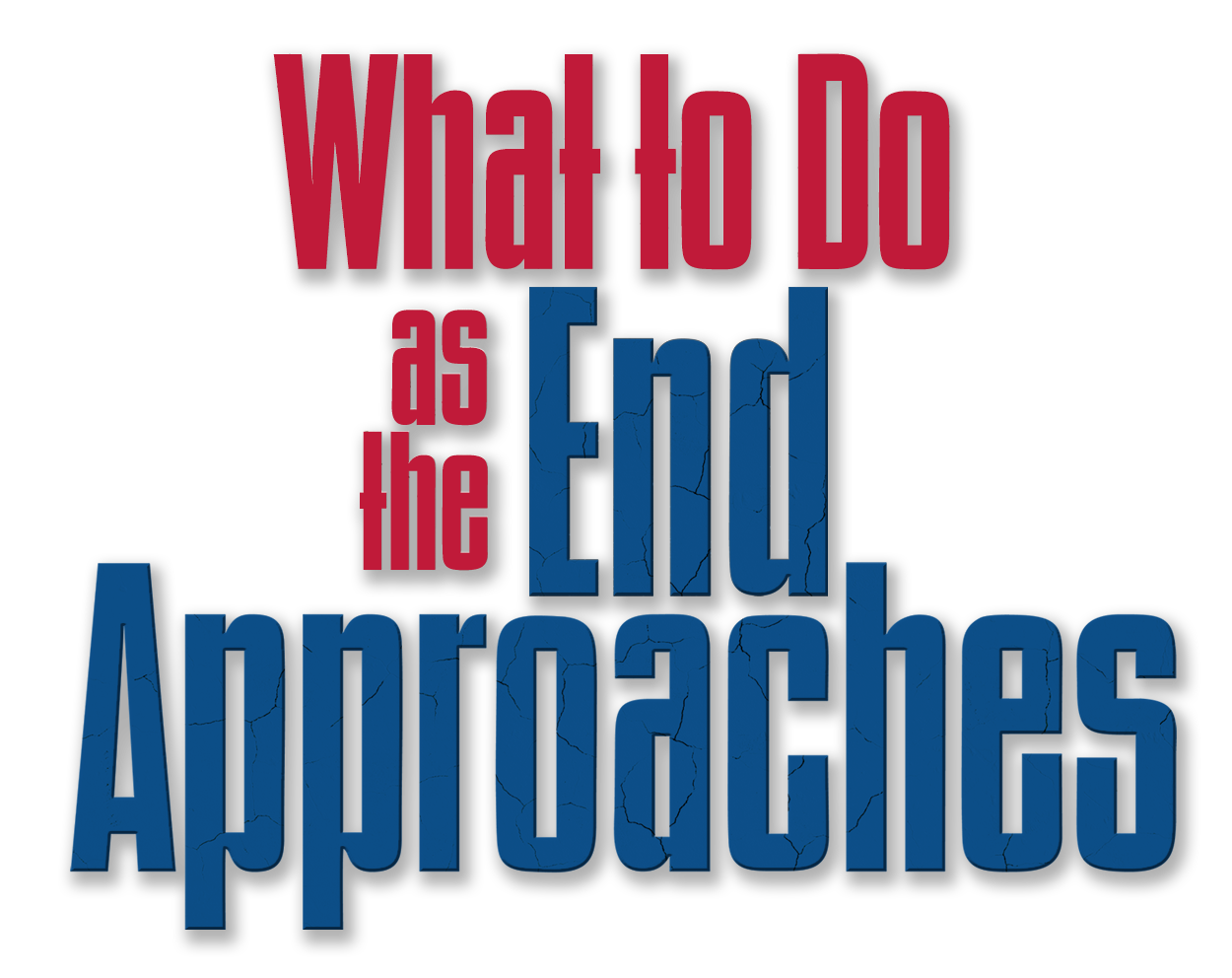 What to Do as the End Approaches
What to Do as the End Approaches
2. How to stand alone.
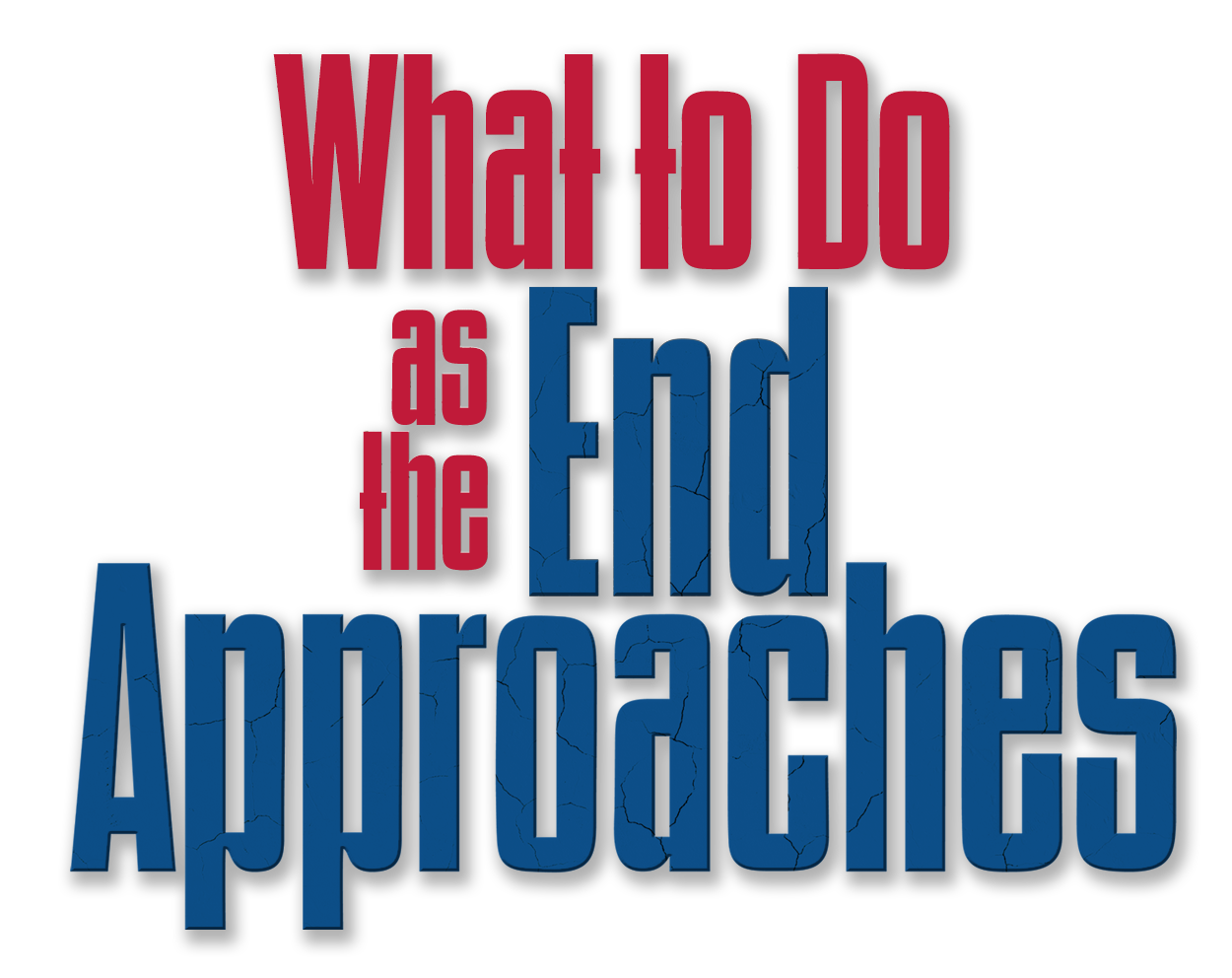 What to Do as the End Approaches
What to Do as the End Approaches
3. HOW to defend Christianity.
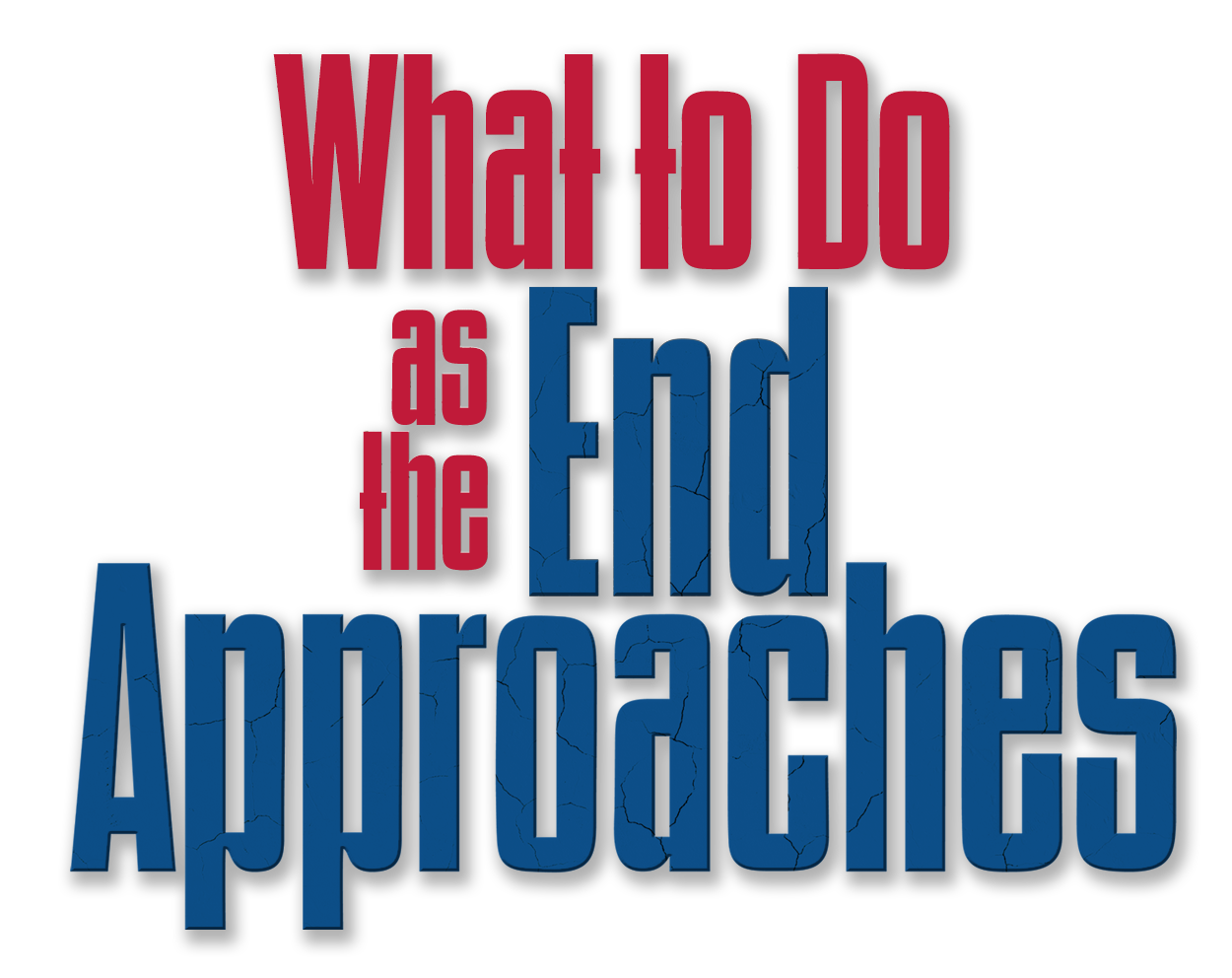 What to Do as the End Approaches
What to Do as the End Approaches
1. Expect it. Don’t be surprised.
What to Do as the End Approaches
What to Do as the End Approaches
Beloved, do not be surprised at the fiery trial when it comes upon you to test you, as though something strange were happening to you.                   1 Peter 4:12
What to Do as the End Approaches
What to Do as the End Approaches
2. Put it in perspective.
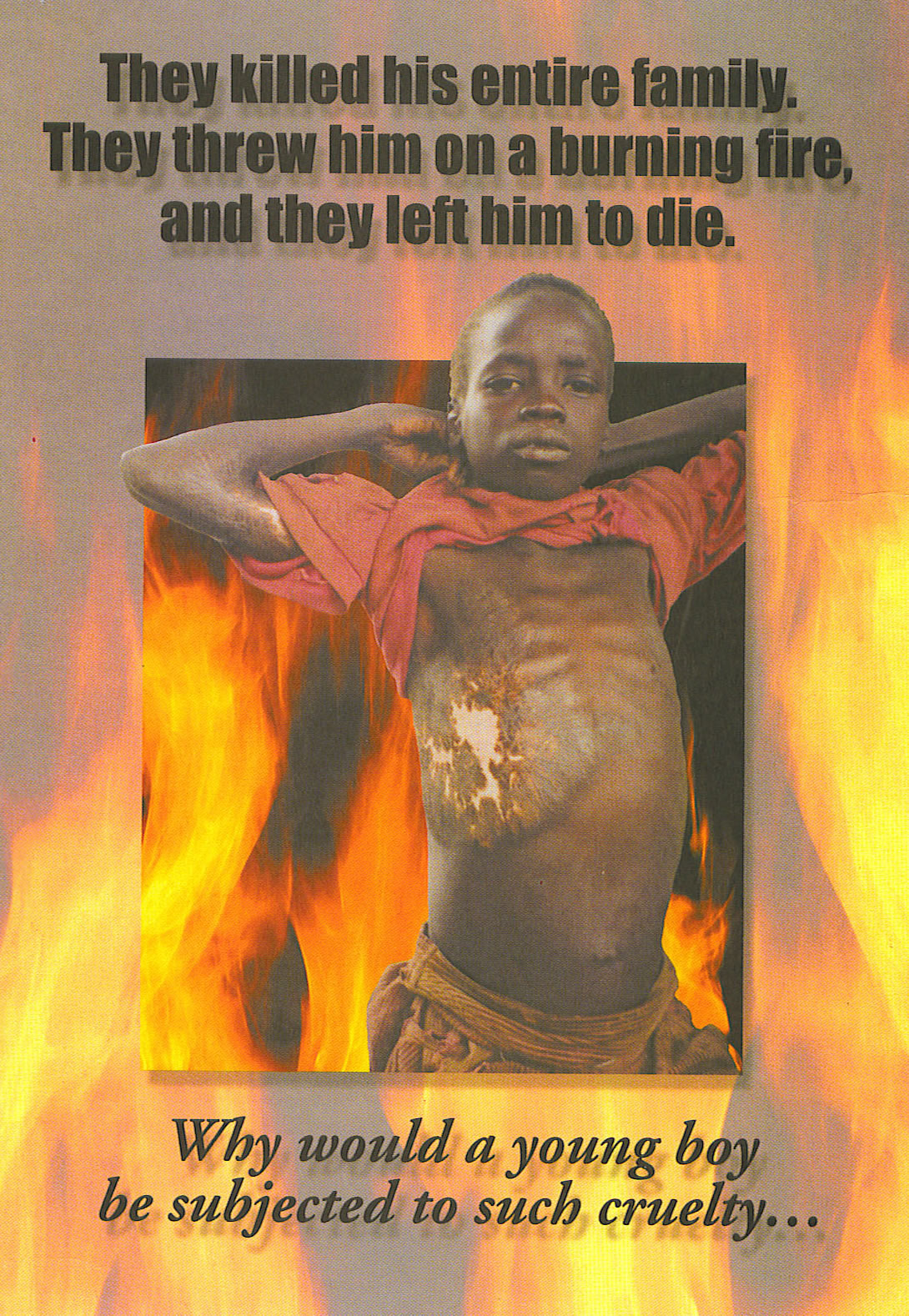 What to Do as the End Approaches
What to Do as the End Approaches
For I consider that the sufferings of this present time are not worth comparing with the glory that is to be revealed to us.
                                       Romans 8:18
What to Do as the End Approaches
What to Do as the End Approaches
3. Determine to rejoice.
What to Do as the End Approaches
What to Do as the End Approaches
Blessed are you when others revile you and persecute you and utter all kinds of evil against you falsely on my account. 12 Rejoice and be glad, for your reward is great in heaven…
                 Jesus in Matthew 5:11-12
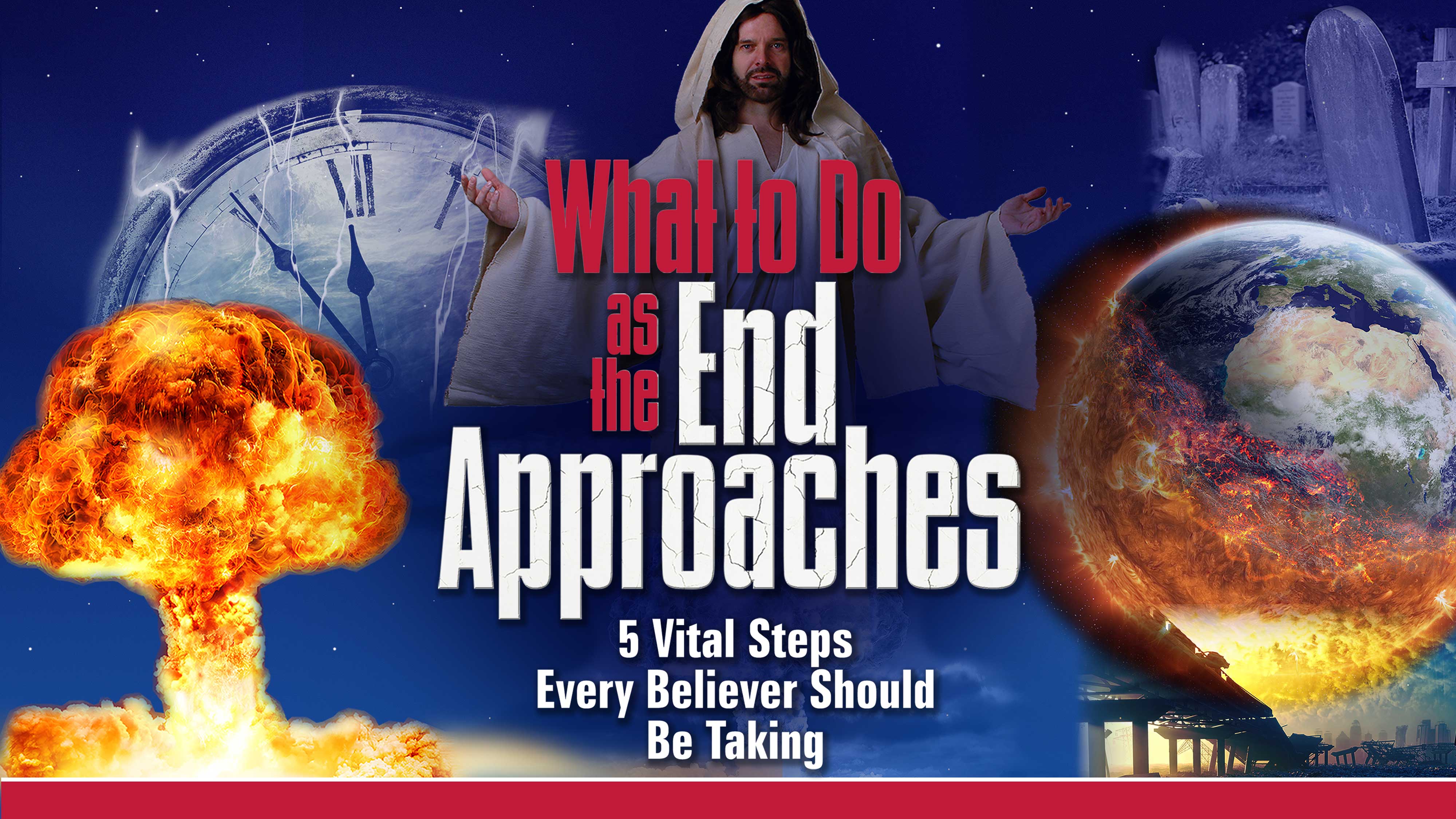 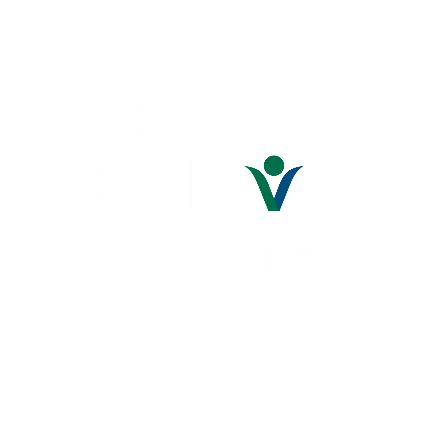 866.866.7329
Website
ebaw.org
email
info@ebaw.org
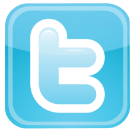 follow us on twitter
twitter.com/EveryBeliever
Like us on facebookwww.facebook.com/everybelieverawitness
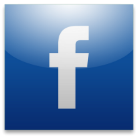 [Speaker Notes: !!]